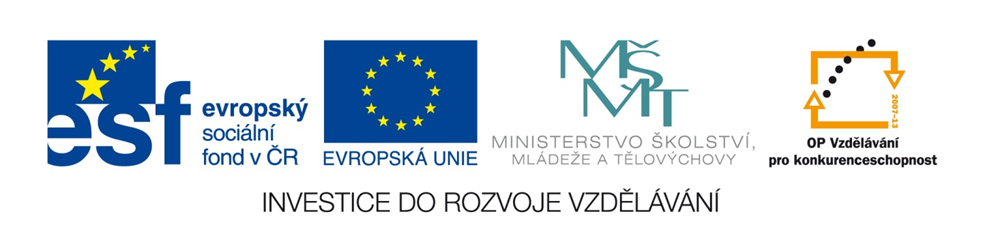 Barokní hudba v Evropě
VY_32_INOVACE_06_Barokní hudba v Evropě
Barokní hudba - evropská hudba 17.a 18.stol. Představuje ucelenou slohovou epochu. Na rozdíl  od renesance se vyznačuje vyhraněním rozdílu mezi vokální a instrumentální hudbou a konečným prosazením dur - mollového systému. 
Baroku  předcházela benátská škola, která jako první zdůraznila orchestr. Hudba s jednou vedoucí melodií a harmonickým doprovodem se vyhranila kolem 1600, jako reakce na předcházející epochu vokální polyfonie). Tento sloh se uplatnil i v 1.pol.17.stol. v nové podobě kantáty, oratoria, sonáty. První mistr baroka v Itálii byl Claudio Monteverdi. Ten dovedl k dokonalosti zejména operu. Ta byla v Itálii té doby velmi oblíbená (benátská opera, neapolská opera). Také ve Francii se těšila oblibě, tam mimo to vznikl balet (J.B. Lully, J. Ph. Rameau). Také oratorium značně vzkvétalo v Itálii až ke svému vrcholnému období v Německu (G.F. Händel, J.S.Bach). 
Významný vývoj ke stavebné semknutosti a velkorysosti prodělaly také instrumentální útvary: sonáta ( Antonio Vivaldi) concerto grosso, sólový koncert.
Současně s monodií se vyvíjela i instrumentální polyfonie.Nejmonumentálnější skladby jsou od autorů J. S. Bacha a G.F. Händela. Značnou důležitost měla i tokáta (pro klávesové nástroje) a na základě společenských tanců se vyvinula suita.

V období baroka se také dále rozvíjí hudební nástroje. Většina dnes užívaných nástrojů je zdokonalena. Přineslo to rozšíření výrazových schopností hudby .
Claudio Monteverdi
pokřtěn 15. května 1567 v Cremoně, 29. listopadu 1643 v Benátkách byl italský hudební skladatel, jeden z nejvýznamnějších komponistů své doby. Monteverdi svými hudebními inovacemi významně přispěl ke zrodu barokního stylu.
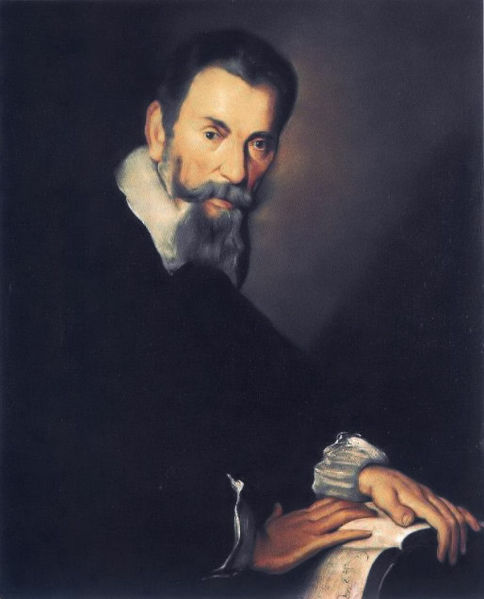 [Speaker Notes: http://cs.wikipedia.org/wiki/Soubor:Claudio_Monteverdi.jpg]
Johann Sebastian Bach (21. března 1685 Eisenach – 28. července 1750 Lipsko) byl německý hudební skladatel a virtuóz hry na klávesové nástroje, považovaný za jednoho z největších hudebních géniů všech dob a završitele barokního hudebního stylu.
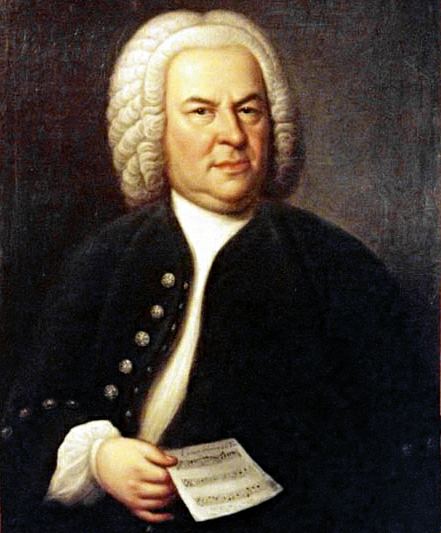 [Speaker Notes: http://cs.wikipedia.org/wiki/Soubor:Bach.jpg]
Georg Friedrich Händel23. února 1685 Halle – 14. dubna 1759 Londýn byl německý hudební skladatel.
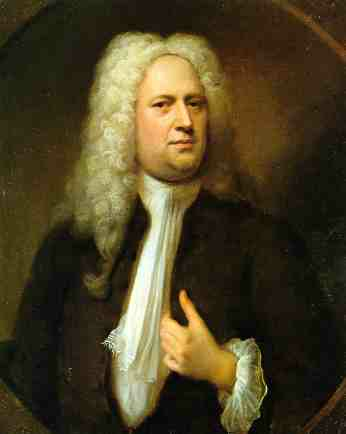 [Speaker Notes: http://cs.wikipedia.org/wiki/Soubor:Haendel.jpg]
Antonio Lucio Vivaldi (4. března 1678 Benátky – 28. července 1741 Vídeň)byl italský kněz, barokní hudební skladatel a houslový virtuos. Jeho nejznámějším dílem je soubor čtyř houslových koncertů nazvaný Čtvero ročních dob.
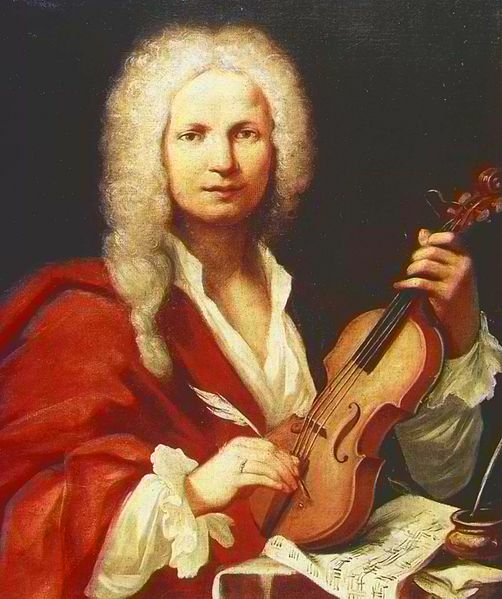 [Speaker Notes: http://cs.wikipedia.org/wiki/Soubor:Vivaldi.jpg]
KONEC
Autor :       Trýzna  StanislavŠkolní rok :2010/2011Určeno pro : devátý ročníkPředmět: hudební výchovaTéma : základní orientace ve vývoji            barokní hudbyZpůsob použití ve výuce:  výuková prezentaceUpozornění : Pro plné využití aplikace                    musí být PC připojeno                    k internetu